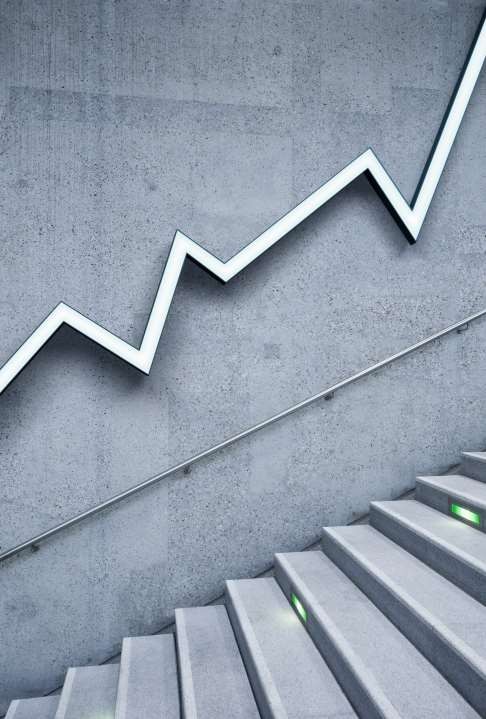 SAN SALVO APPALTI S.P.A.
COMPANY	PROFILE
CHI SIAMO
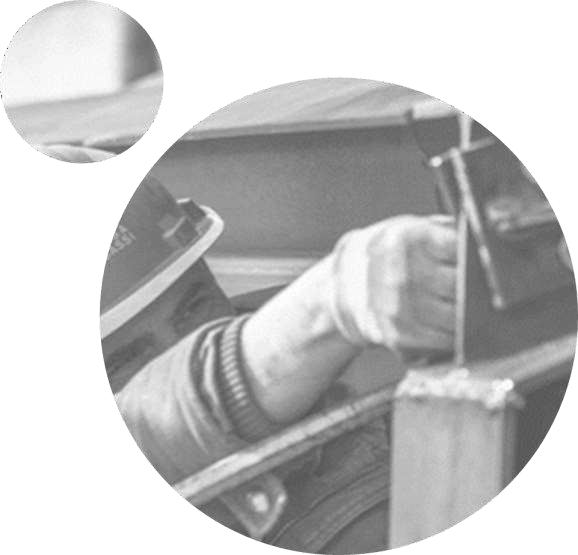 L’Impresa SAN SALVO APPALTI
S.P.A. opera dal 2017 nel settore
delle Costruzioni Edili e si occupa di Servizi di Progettazione, Ristrutturazione, Riqualificazione e Costruzione ex novo di Edifici Civili, Industriali, Commerciali, Pubblici e Monumentali.
In particolare, la SSAPP gestisce i lavori di movimento terra, operazioni di scavo, demolizioni, opere murarie, rifacimenti, restauri, manutenzioni e di realizzazione di impianti idrici, di riscaldamento ed elettrici.
L’aspetto distintivo legante attiene alla “Sostenibilità” poiché puntiamo sull’eccellenza ambientale con una chiara focalizzazione sul processo di transizione ecologica.
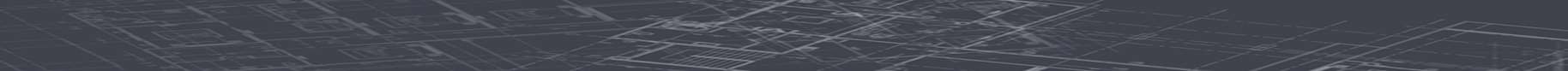 CORPORATE VALUES
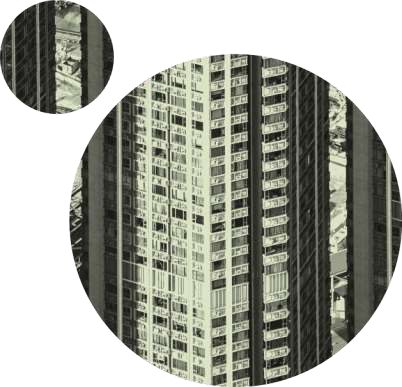 PROJECT TECHNICAL DESIGN
GOVERNANCE & MANAGEMENT
ECO BUILDING CONSTRUCTION
BEST PRACTICES INNOVATION
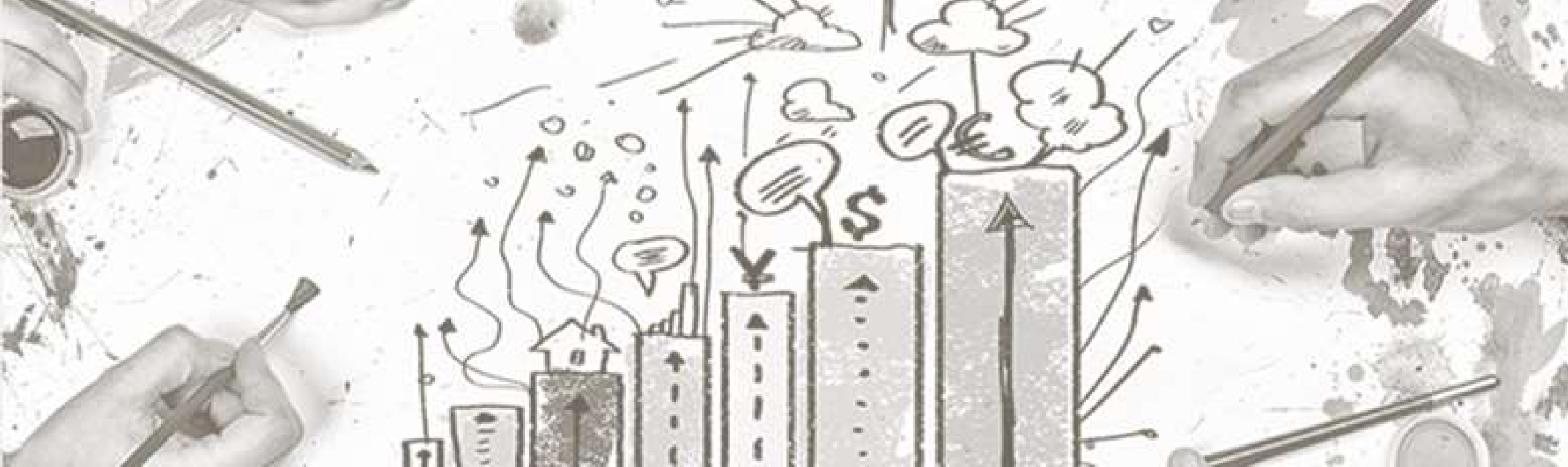 I NOSTRI IMPEGNI IN “CANTIERE” PER CREARE VALORE SOSTENIBILE

La strategia di business è orientata al raggiungimento di obiettivi capaci di creare valore per il domani e per le prossime generazioni. Il complesso mondo dell’edilizia deve adeguarsi alla richiesta del mercato che esponenziale attenziona l’innovazione infrastrutturale e i bisogni di sostenibilità afferenti alla tutela dell’ambiente e la riduzione di impatti inquinanti. Governace e la Progettazione quindi, attraverso la scelta di materiali edili sempre più ecosostenibili e l’utilizzo di “prodotti certificati”, perseguono quindi la validazione di un Processo Costruttivo Edilizio sempre più Green.
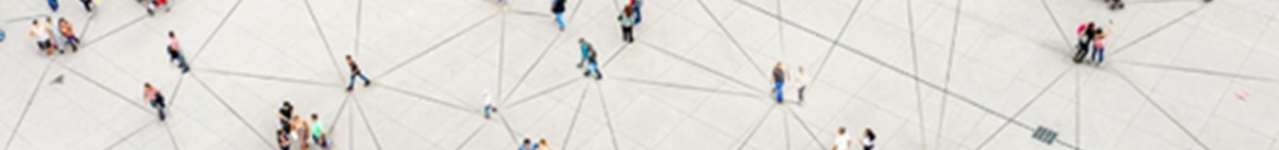 LINEE GUIDA
Attraverso	comportamenti
Responsabili,	Etici	e	Trasparenti
garantiamo	Fiducia	durante	tutti	i	livelli	di	relazione	interni	ed
esterni.
Tuteliamo i nostri dipendenti e i collaboratori con elevati standard di sicurezza offrendo a tutte le risorse umane del team la possibilità di sentirsi parte attiva di una realtà di successo.

La  “Creazione  del  Valore  Condiviso”  è  l’obiettivo  principale  e
distintivo della S.S. APPALTI.

Bilanciamo  economicità  ed  efficacia  dei  processi  per  garantire  lo sviluppo   futuro   della   nostra   organizzazione.   Valorizziamo   e premiamo a tutti i livelli le performance che generano valore.
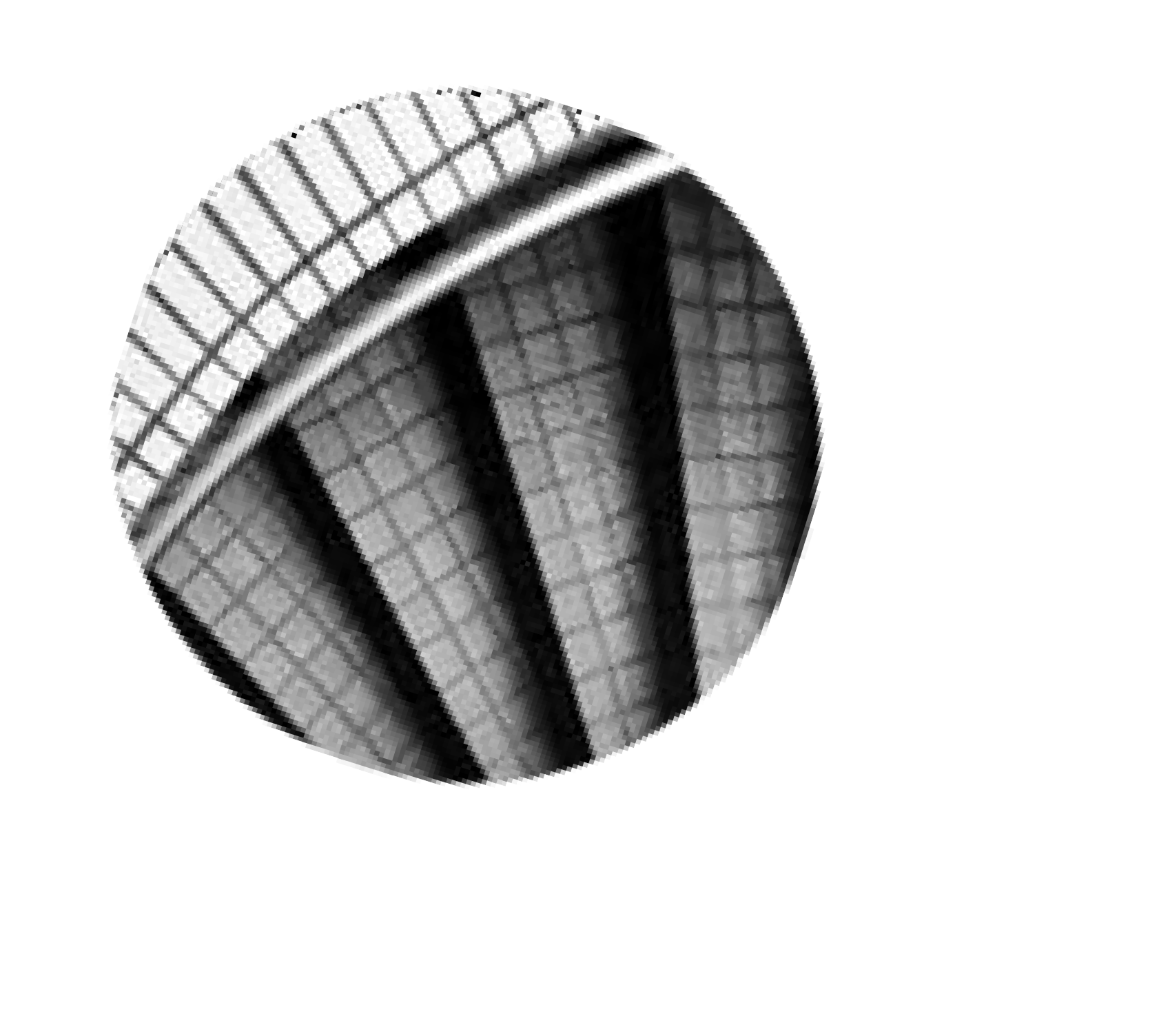 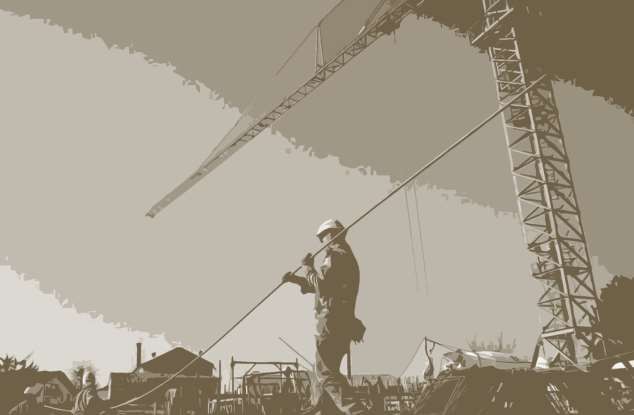 ELEMENTI DISTINTIVI
L’Impresa si distingue per la capacità e la competenza nel trovare soluzioni di progettazione su misura realizzando così opere uniche con il giusto bilanciamento tra gli elementi propri delle tendenze di mercato, le peculiarità di un territorio e i bisogni della clientela.
Oltre	a	COSTRUIRE,	il	nostro	impegno	è	anche	quello	di
COMUNICARE	delle	scelte	responsabili	fondate	sull’eco-
sostenibilità	ambientale;	sul	risparmio	energetico;	sulla
Costruire l’Eccellenza Attraverso l’Organizzazione, la Sostenibilità, la Sicurezza e il Gioco di Squadra.
sicurezza sismica; sui livelli di Design e Confort Abitativo e sui
Servizi Integrati e Digitali.
IL NOSTRO MODELLO VINCENTE
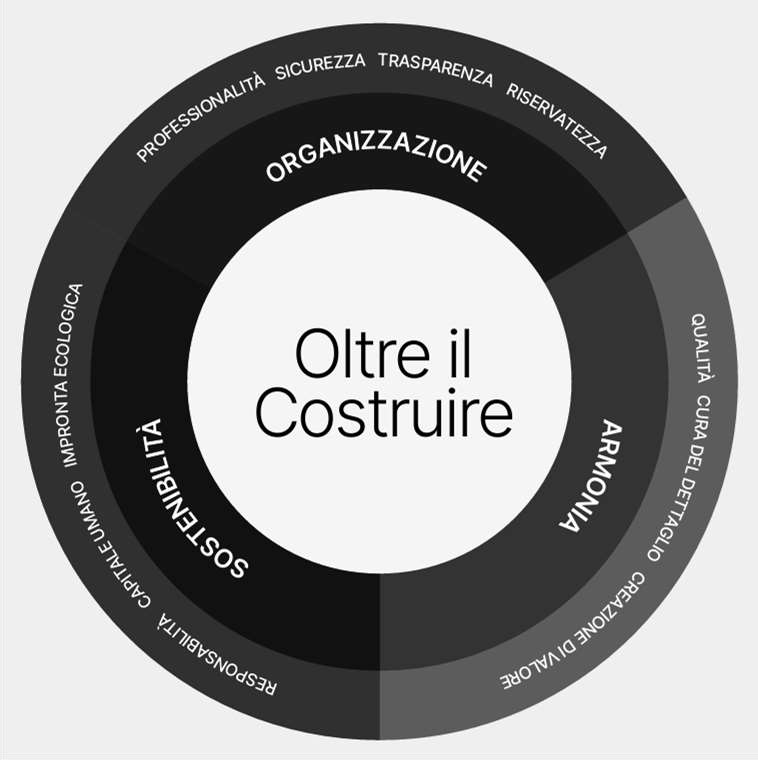 Ogni  nostra  grande  realizzazione  è  il  risultato  di  un
modello operativo che dà forma all’arte del costruire.

SSAPP ha validato un Modello Guida di Eccellenza per validare i Processi di Sicurezza, Qualità, Sostenibilità e Confort Abitativo.

Ingegnerizziamo ogni progetto con un flusso di lavoro organizzato,    riducendo    sprechi    e    garantendo efficienza.

La  nostra  visione  orientata  al  futuro  si  traduce nell’utilizzo  di  materiali  e  tecnologie  sostenibili  che contribuiscono  a  lasciare  un’impronta  positiva  su società e ambiente.

L’armonia  tra  bellezza  ed  efficienza,  unita  all’uso  di materiali  pregiati  e  ad  una  meticolosa  cura  dei dettagli, garantisce  la  creazione  di  spazi funzionali e confortevoli.
FILOSOFIA
La nostra visione guarda al futuro ed incarna ciò a cui aspiriamo e la responsabilità che assumiamo come gruppo. Diamo forma al domani prendendo a cuore ogni progetto, considerandolo un contributo attivo a beneficio della società.
VISION
La	cultura	aziendale	trova	le	sue	fondamenta	nella	“cultura	della
collaborazione” e nei pilastri condivisi dei valori di integrità, innovazione,
efficienza ed eccellenza.

MISSION
Garantire    Soluzioni    di    Eccellenza    attraverso    le    Competenze Ingegneristiche e le Esperienze Professionali Tecniche; l’uso di Materiali di Pregio; la Ricerca e lo Sviluppo di nuovi Modelli Abitativi e Residenziali
che comprendono anche l’Innovazione Digitale e la Bioedilizia.
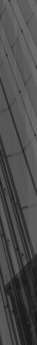 GOVERNANCE MULTILIVELLO, INNOVAZIONE E SVILUPPO CONDIVISO E PARTECIPATO
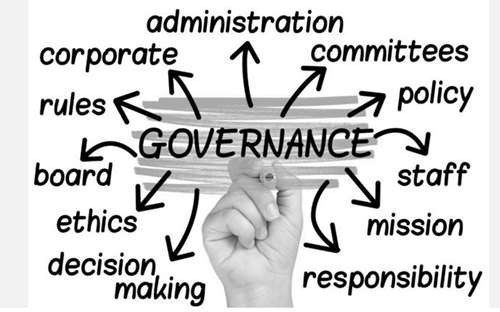 Offrire sempre soluzioni nuove, originali, uniche e di altissimo pregio  è  da  sempre  la  caratteristica  vincente  della  nostra Azienda.

Lo  sviluppo  e  la  validazione  delle  innovazioni  sono  possibili grazie all’applicazione di un Modello di Governance Multilivello e  a  un  Processo  di  Analisi  Partecipata.  Queste,  mettono  in confronto  e  in  condivisione  le  idee,  i  pareri  tecnici  e  le considerazioni  anche  critiche,  sia  di  tutte  le  risorse  umane aziendali,  ma  anche  dei  nostri  clienti,  fornitori,  collaboratori esterni e ricercatori esperti.

In questo modo, impariamo tutti lavorando insieme per crescere professionalmente  e,  allo  stesso  tempo,  sviluppiamo  talenti, rafforziamo competenze, conoscenze e esperienze sia individuali che di gruppo.

Creare rapporti di collaborazione di lungo termine basati su
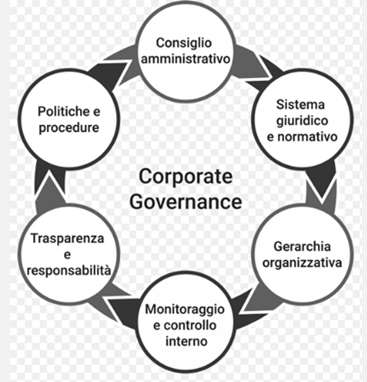 fiducia	e	rispetto	reciproco	sviluppando	sinergie	che
rinforzano	la	posizione	competitiva	nostra	e	dei
nostri
OBIETTIVO
clienti nei mercati di riferimento.
GOVERNANCE
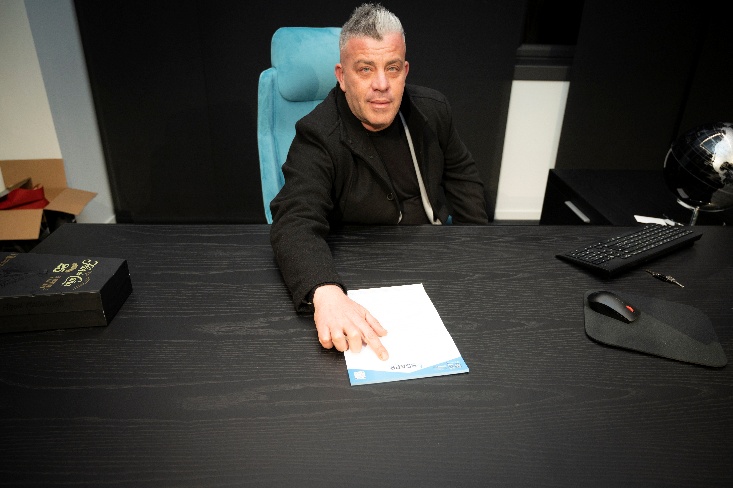 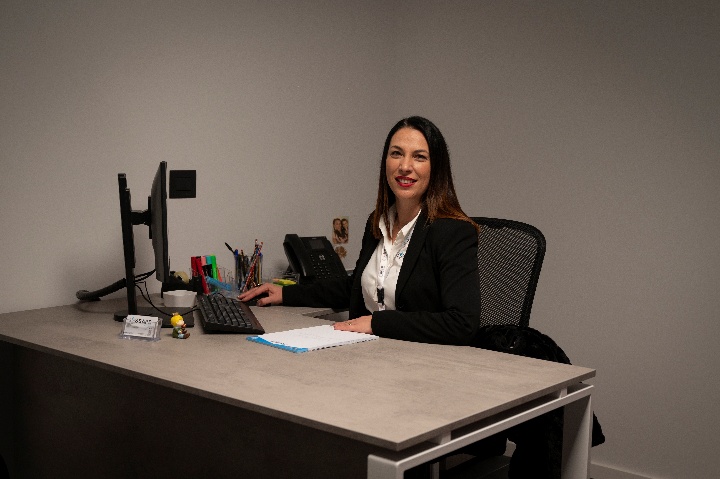 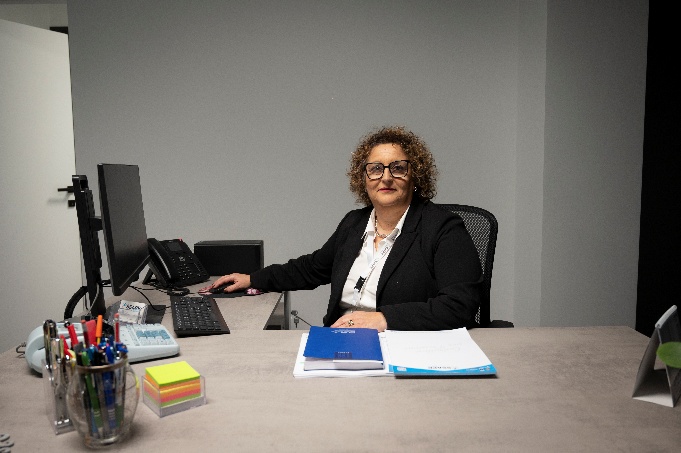 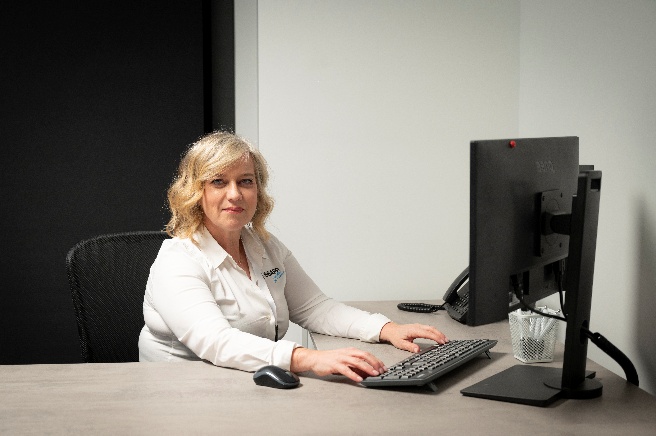 Enzo D’Aloisio
Direttore Tecnico
Colameo Gabriella
Sicurezza
Di Santo Maria Amministrazione e Risorse Umane
Castaldi Luciana Amministrazione e Vendite
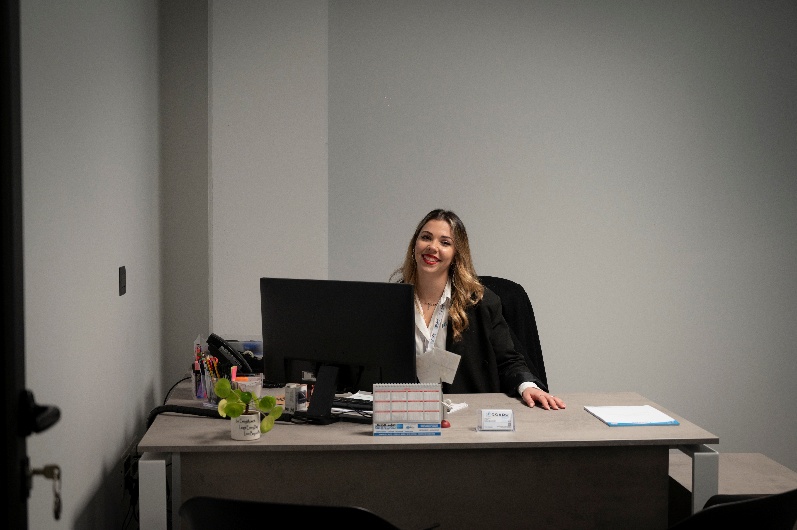 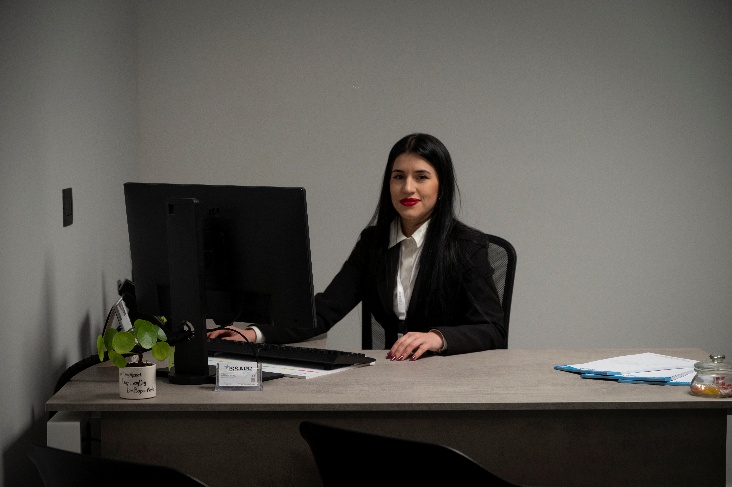 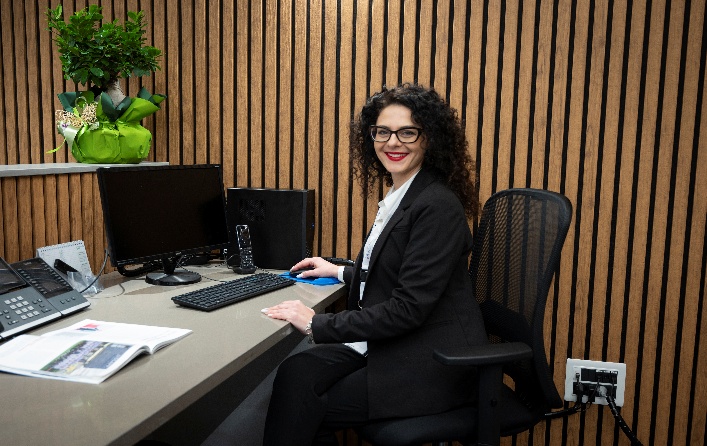 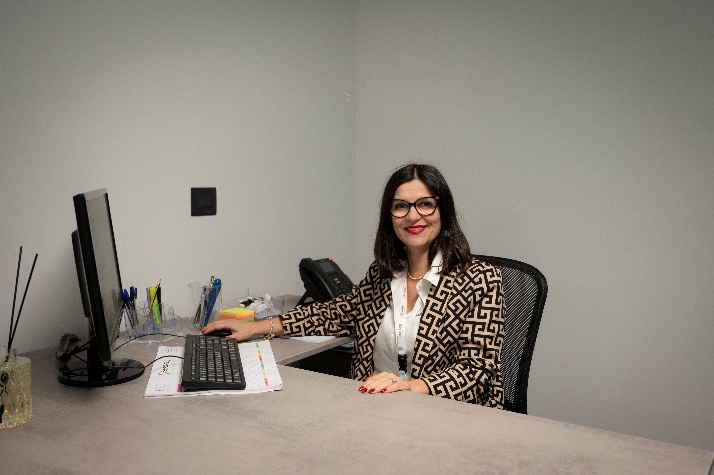 Mileno Roberta
Segreteria e Vendite
Chirila Andreea Mariana
Acquisti
Saturno Sara
Front Office
Torricella Franca
Ufficio del personale
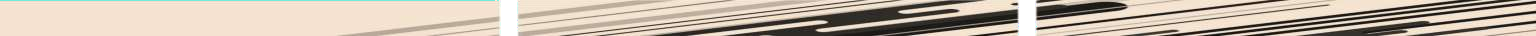 TEAM	TECNICO
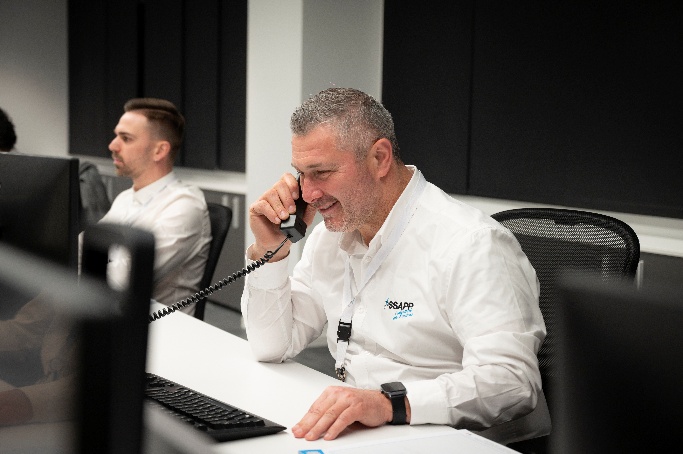 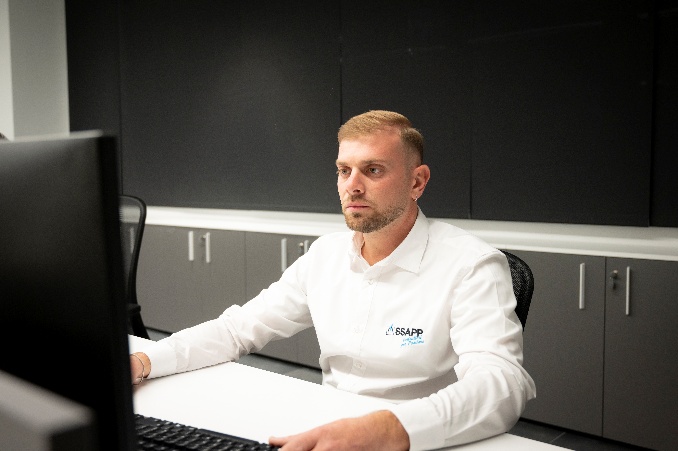 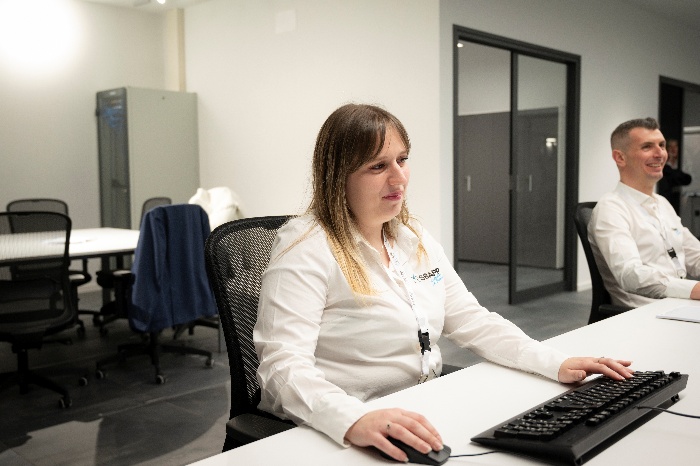 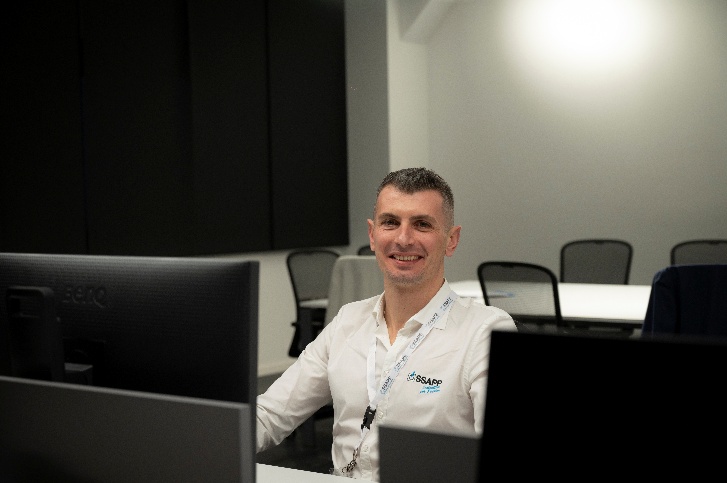 Alfieri Guerino
Geometra
Delle Monache Francesco
Geometra
Coco Silvestre
Architetto/Progettista
Pantela Sara
Ingegnere/Progettista
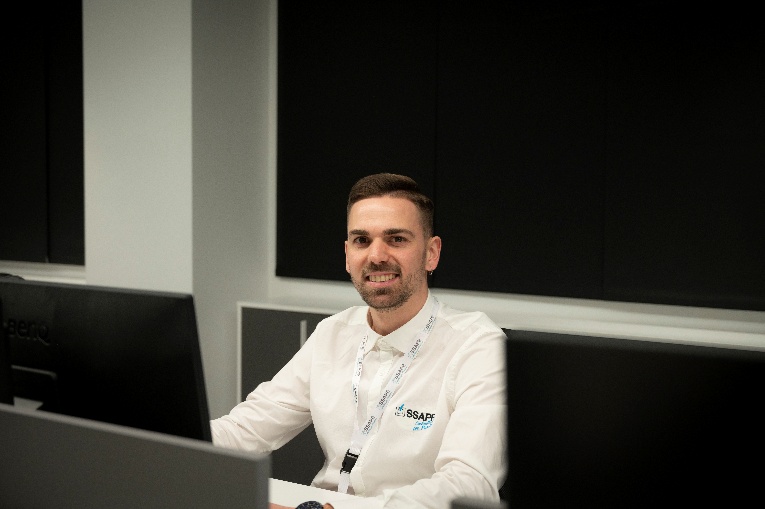 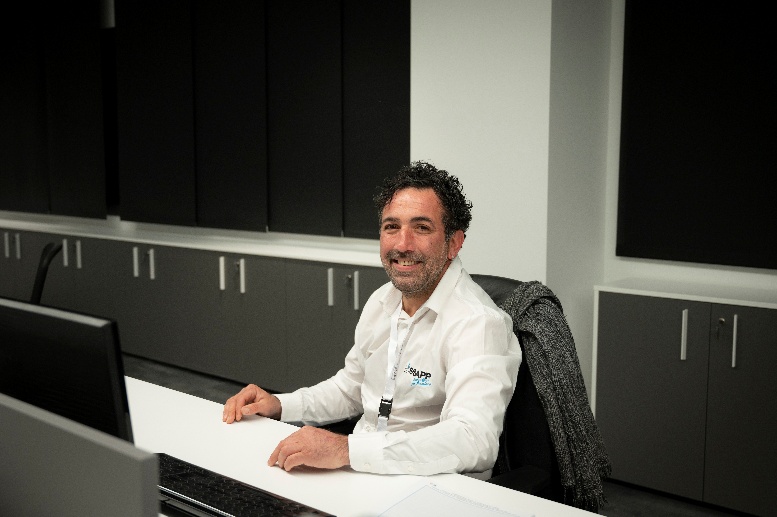 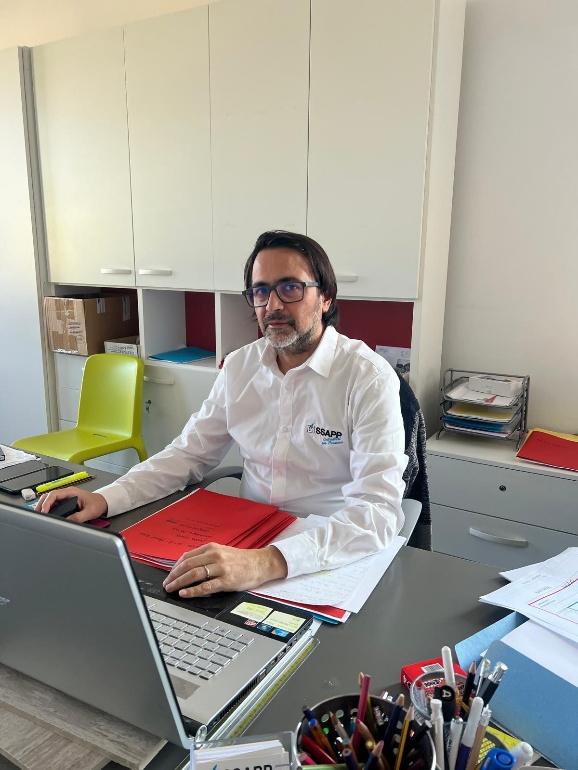 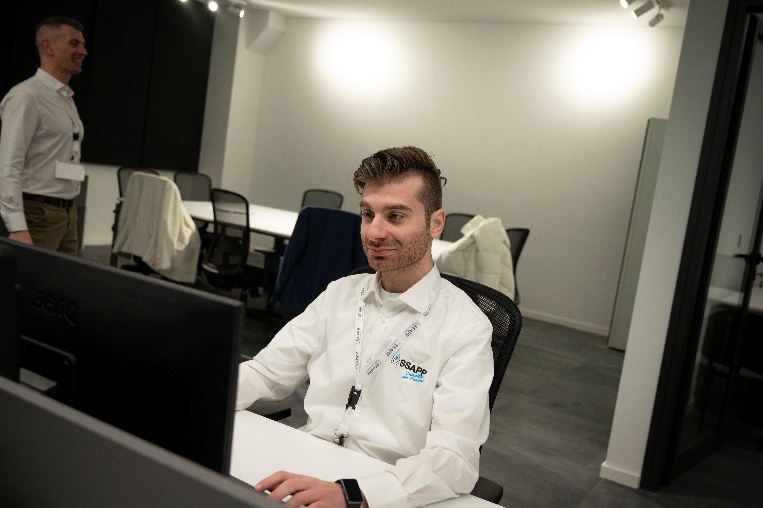 Caldarone Enzo
Geometra
Scardigno Daniel
Geometra
Ranalli Maurizio
Architetto/Progettista
Puglia Davide
Ufficio Gare
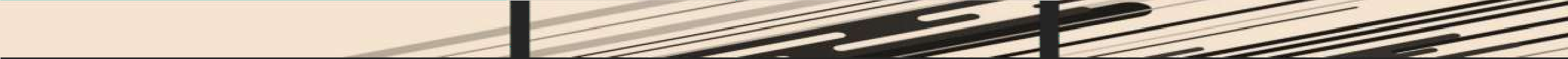 03/03/2024
INNOVAZIONE
Per  sviluppare  innovazione e  cogliere  le  opportunità di  mercato  sia  in  ottica  di  bisogni  che  di business, dedichiamo risorse importanti sulla Ricerca, lo Sviluppo Industriale, la Formazione e il Marketing.

Vieppiù, l’attenzione verso le Pubbliche Relazioni ci consente di adattarci velocemente alle nuove esigenze del mercato (normative, tecniche, abitative, ecc.) e di garantire soluzioni di eccellenza proprio perché lo sviluppo dei nuovi progetti avviene in modo partecipato e personalizzato con i clienti, i fornitori, i partner e gli stakeholders.


OBIETTIVO
Vogliamo essere riconosciuti come partner affidabili
da tutti i nostri interlocutori
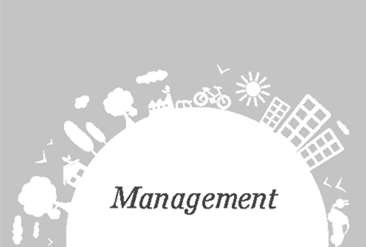 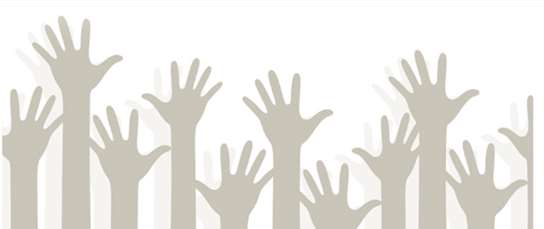 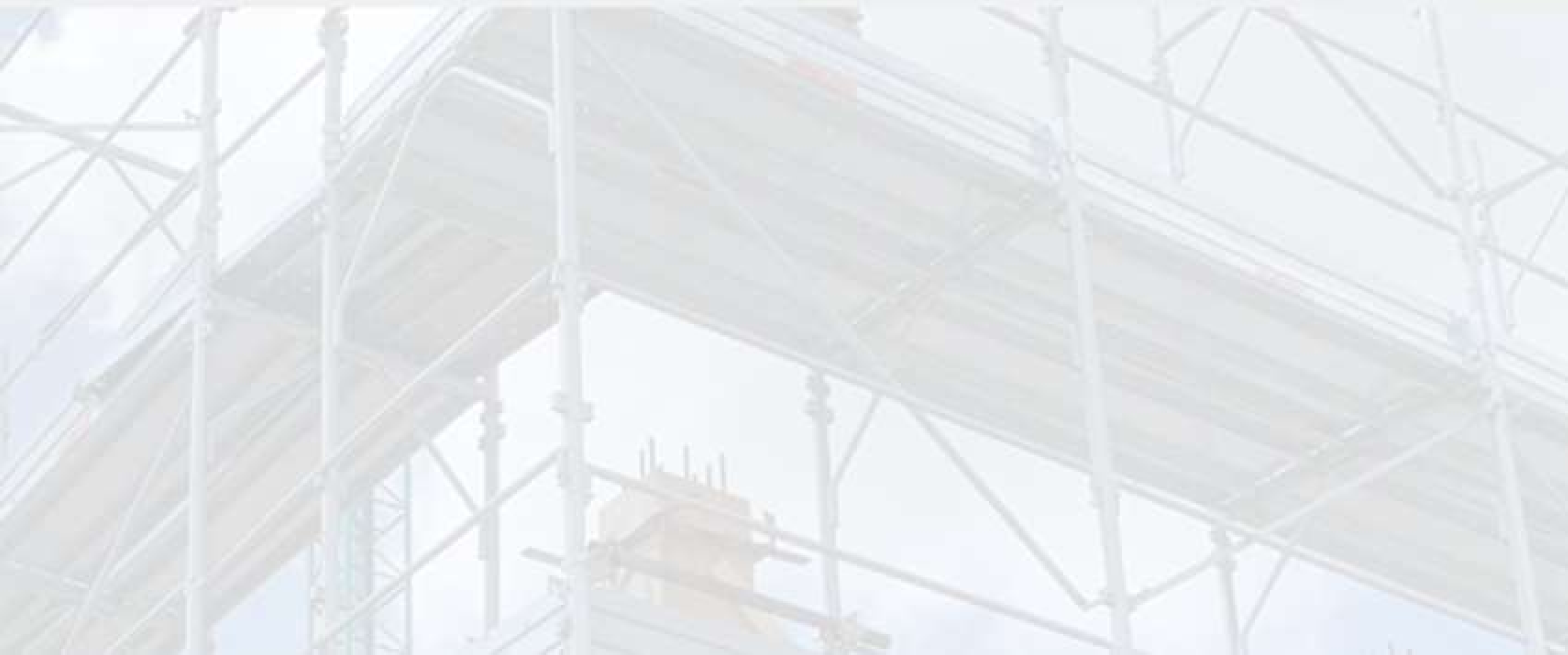 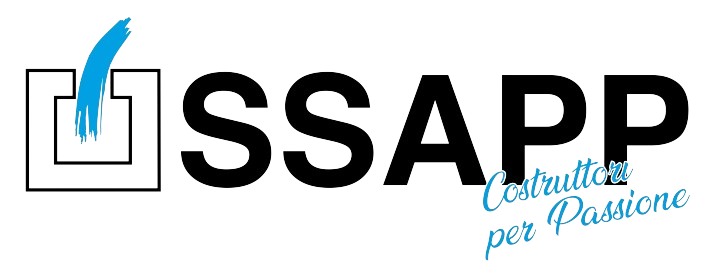 Sostenibilità, Innovazione e Design per Progettare e
Costruire un Futuro Migliore per Tutti
UFFICI
SAN SALVO (CH)
Z.na Industriale Via libero Grassi
Telefono: +39 0873 343211
FRANCAVILLA (PE)
Via Nazionale Adriatica Nord 
Telefono: + 39 085 4912233
info@sansalvoappalti.it
sansalvoappalti@pec.it
www.sansalvoappalti.it